DHI‘s Data and Sensor strategyData Acquisition, Management, Decision Support and Operations
Dr. Ole Larsen, DHI
© DHI
#1
Data & Sensors
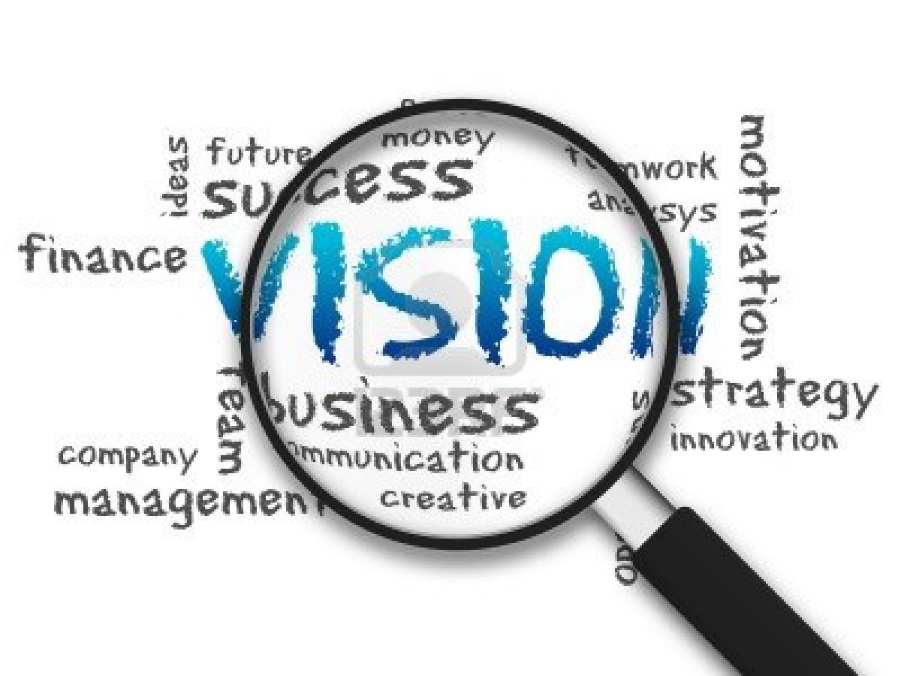 Increasingly mobile society
Imminent need for instant access to data and information
Public awareness
Consumer accessibility to technology
Better forecasts
Active lifestyles
Population growth
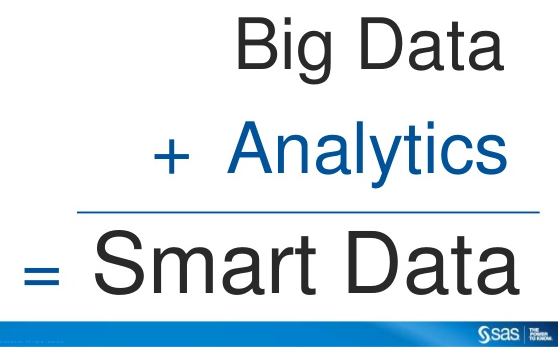 Continued miniaturization

Data sharing

Smaller – cheaper - smarter
New digital sensors

Crowd sourcing

Data sharing and analytics
© DHI
DHI’s sensor products
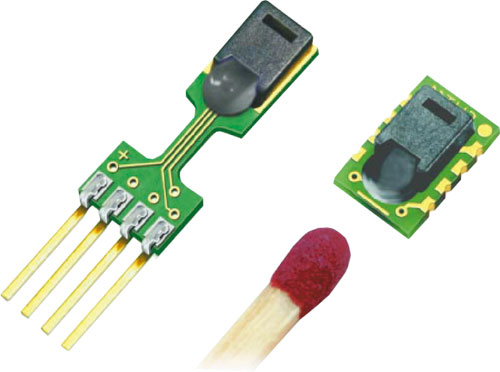 New hardware based on digital sensors

New digital data acquisition “modem”

Business arrangements with “classical” hardware producers

Using radar for flash flood and storm water management
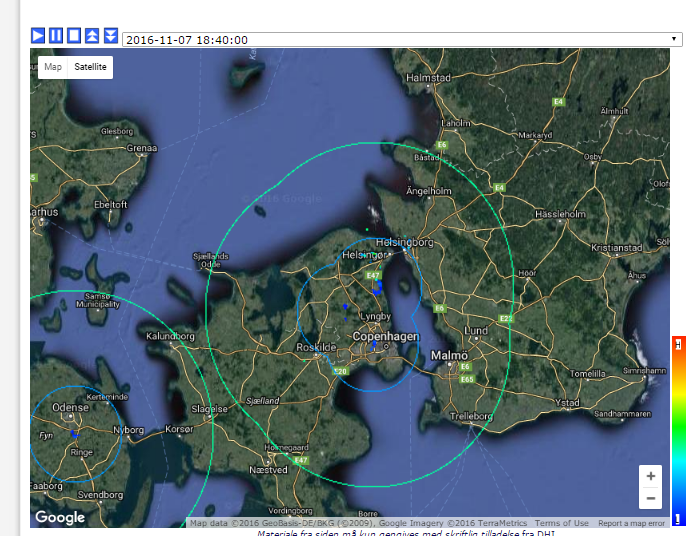 © DHI
DHI Sense / DH
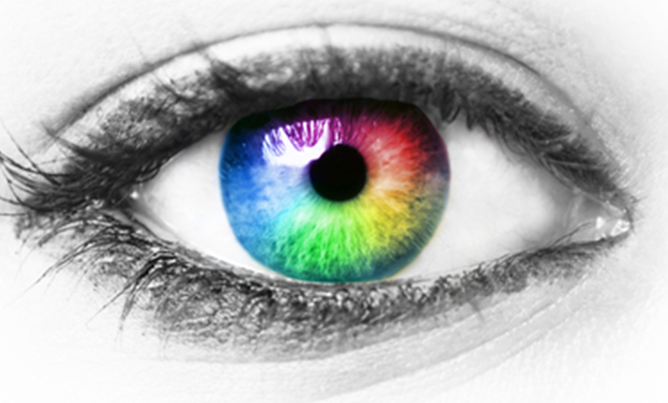 One Software
One Hardware Platform
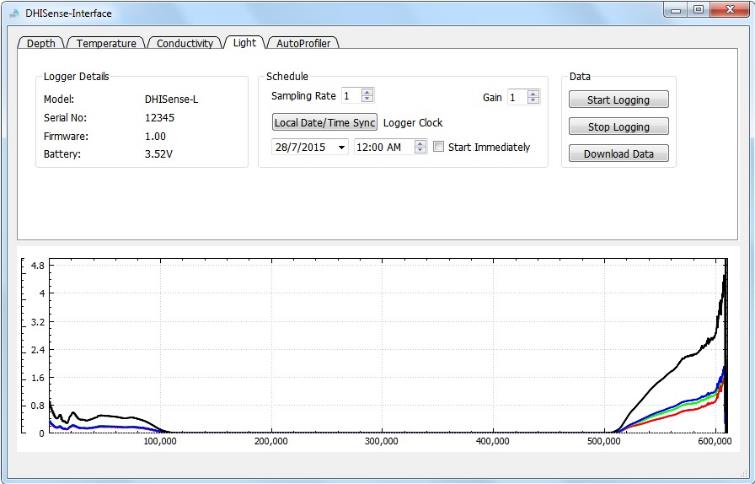 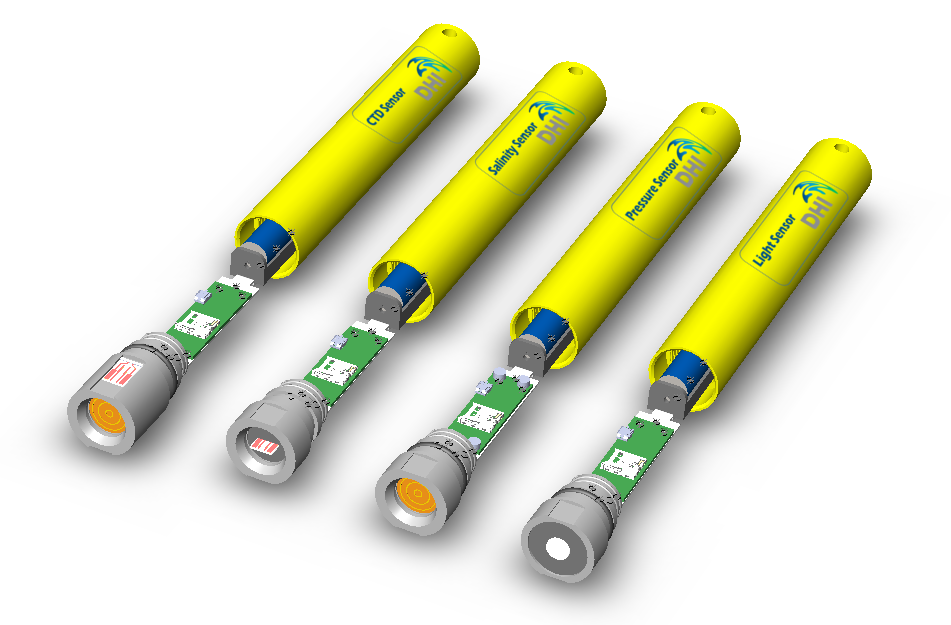 © DHI
Using human as sensor
Apps for crowdsourcing water & environment data
General app that make use of sensors built in smartphones
Making use of “privately owned sensors”
Platform to share data from academia
Data “back-end” to receive, share and analyse data
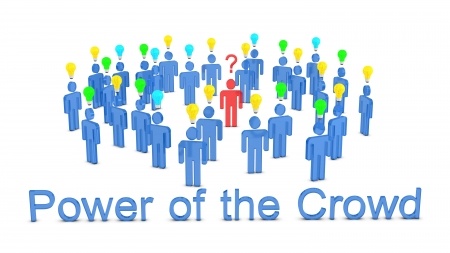 © DHI
Making use of Data
Optimized data storage, handling and web-front ends as well as associated analysis layer 
DataFarm
DHI Water Data Portal
Coupling to external analysis tools (eg. R and PhreeqC)
Providing data to cloud hosted models
Managing model data
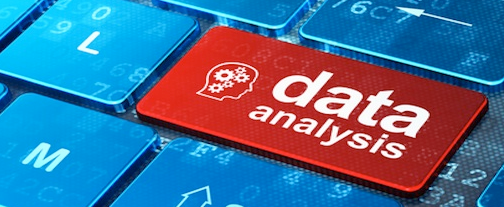 © DHI
Summary
New smart digital sensors
Using Radar for rainfall measurements
Lots of equipment out there – we integrate it - from sensor to DSS
Crowdsourcing technology
DataFarm and other data services
Cloudbased computing (data management and modelling)
Web and apps for efficient tailored dissemination of results
Collaboration…
© DHI
Thank you for your attention!
Dr. Ole Larsen, DHI
© DHI
7 November, 2016
#8